Živočichovéspolečné znaky
Vypracovala: Mgr. Alžběta Pelcová
Název živočich jsi už slyšel/a.Vzpomeneš si, co to je?
patří do živých organizmů
 je to souhrnný název pro zvířata a lidi
 ze zvířat tady patří:
 ryby
 plazi
 ptáci
 savci 
 hmyz
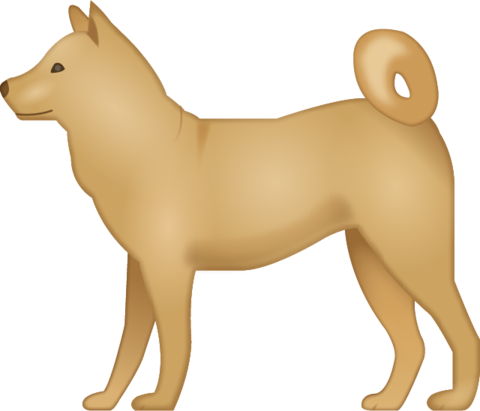 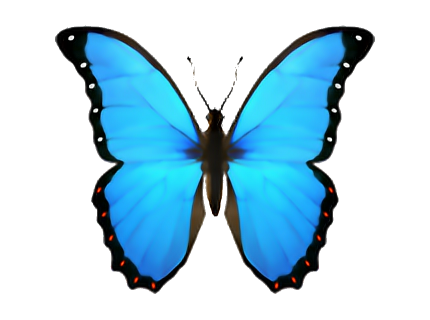 Přečti si v učebnici stranu 56 a 57.
Společné znaky živočichůDoplň slova, která vypadla.
přijímají vodu a __________, vylučují
dýchají 
reagují na změny v ________
pohybují se, okolí vnímají _______
_________ a vyvíjejí se
rozmnožují se
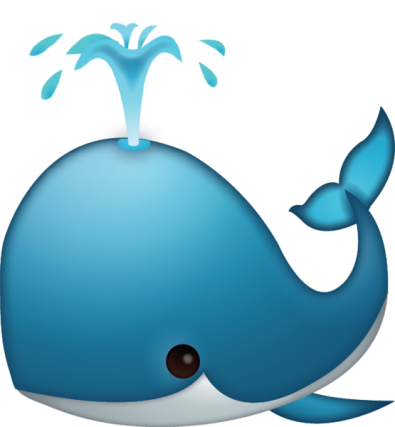 přírodě
potravu
rostou
smysly
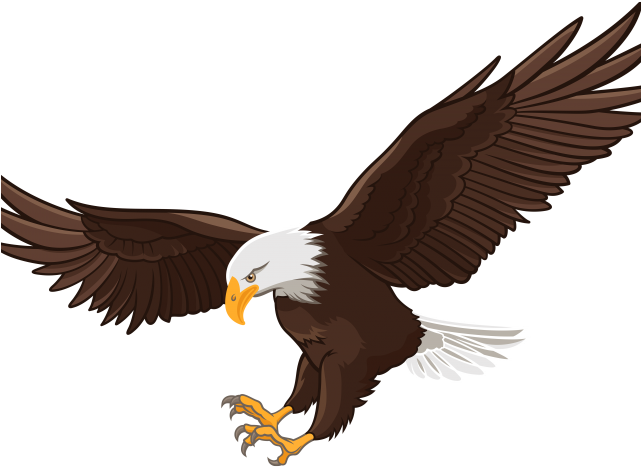 Přijímají vodu a potravu, vylučují
živočichové potřebují ________, je součásti i jejich těla
_________ jim poskytuje živiny
vylučují různé látky:
 voda
 nestrávené __________ potravy
 oxid __________
uhličitý
zbytky
vodu
potrava
DýchajíUrči, zda je to pravda či nikoliv.
Všichni živočichové dýchají. 
Ze vzduchu spotřebovávají kyslík.
Při výdechu vylučují kyslík. 
Živočichové, kteří žijí na souši, berou 
kyslík z vody.
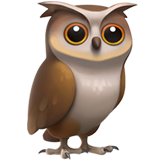 Reagují na změny v přírodě
příchod zimy
 přečkávají zimu ve stavu strnulosti
 prospí ji 
 odlétají do teplých krajin
velká horka
 schovají se
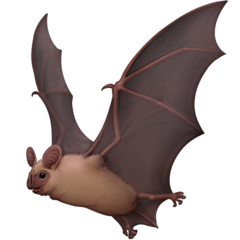 Reagují na změny v příroděPojmenuj živočichy a řekni, jak reagují na změny v přírodě.
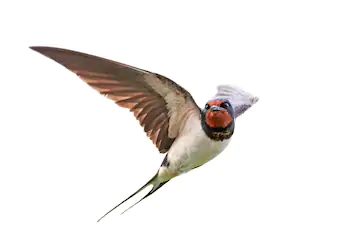 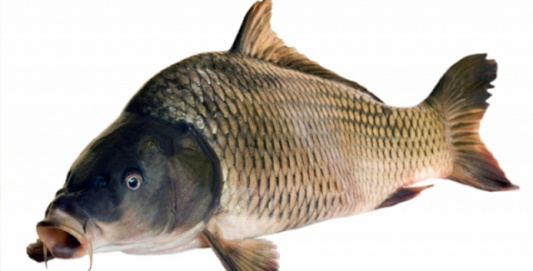 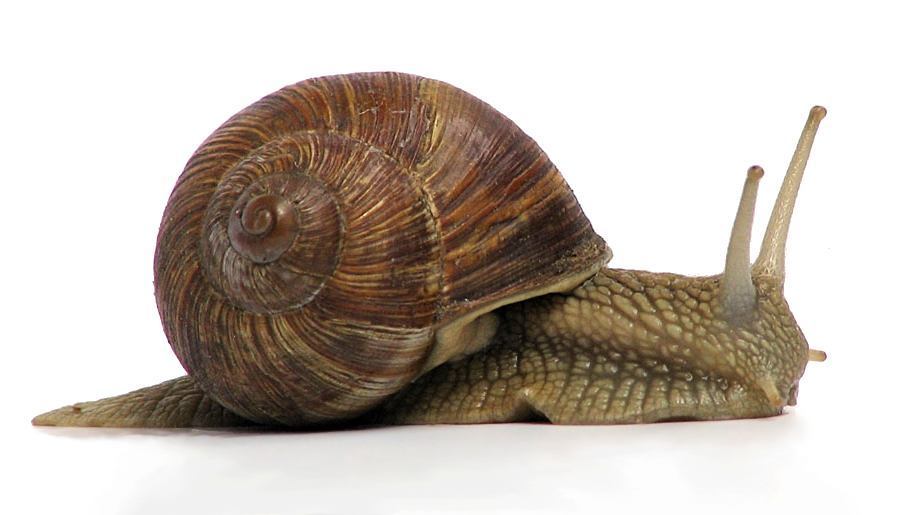 STAV 
STRNULOSTI
KAPR
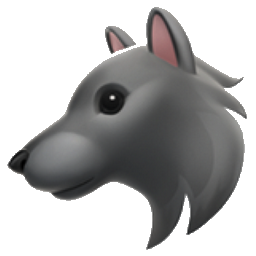 VLAŠTOVKA
ODLÉTÁ DO
TEPLÝCH KRAJIN
HLEMÝŽĎ
UKRÝVÁ SE
PŘED TEPLEM
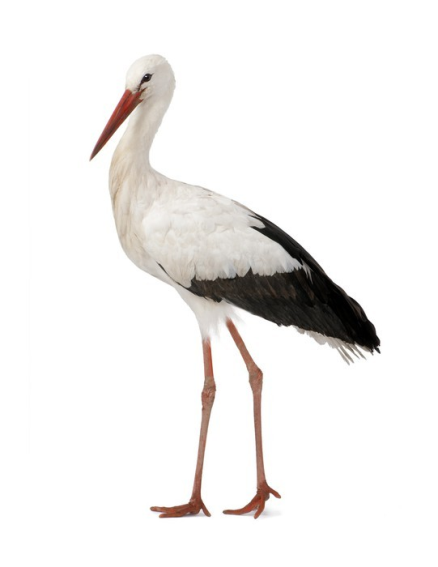 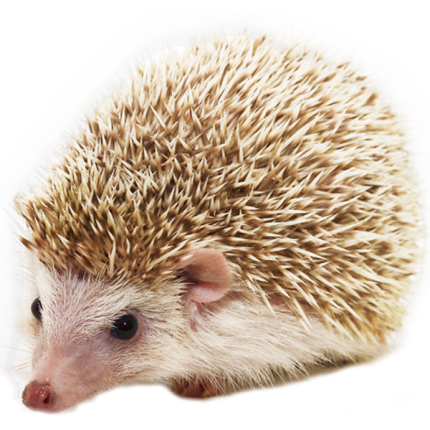 STAV 
STRNULOSTI
ROSNIČKA
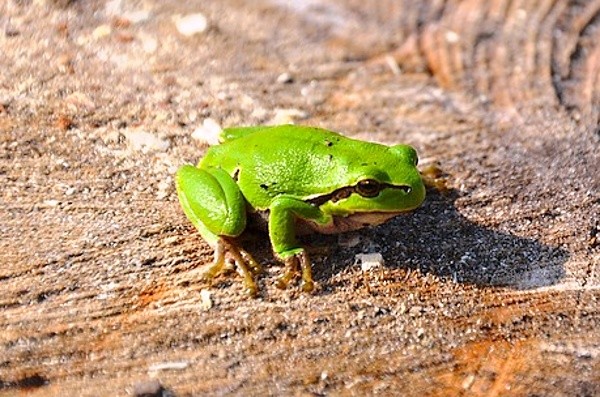 ZIMNÍ SPÁNEK
JEŽEK
ODLÉTÁ DO
TEPLÝCH KRAJIN
ČÁP
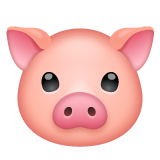 Pohybují se, okolí vnímají smysly
pohybují se různými způsoby:
 chodí
 plazí se
 plavou
 létají
máme 5 smyslů:
 zrak
 sluch
 hmat
 čich
 chuť
Popřemýšlej, jak se mohou živočichové pohybovat ještě předtím, než si naklikáš odpovědi.
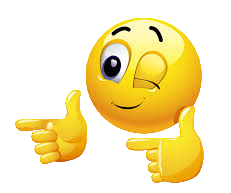 První se zamysli, a zkus na to přijít sám/sama.
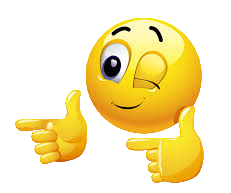 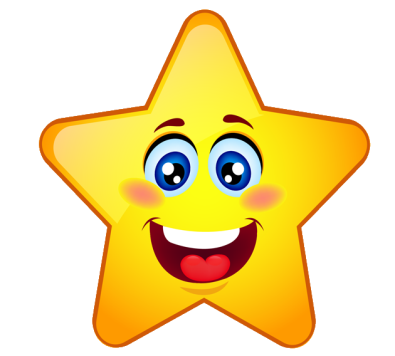 Vyzkoušej si HRA
tohle do prvouky nepatří, ale znám takovou hru…můžeš si jí doma se sourozencem zkusit
hraje se ve dvou lidech
jeden z dvojice myslí na myš nebo na slona (vybere si sám, neřekne ti to)…opakuje si pořád v hlavě jedno ze zvířat, myslí na něj, představuje si ho
druhý z dvojice se mu dívá do očí a zkouší uhodnout, na které z nich myslí
jestliže myslí na slona…měly by se mu zorničky (to černé v očích ) zvětšovat
jestliže myslí na myš…měly by se mu zorničky naopak zmenšovat
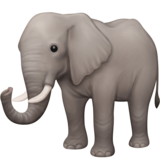 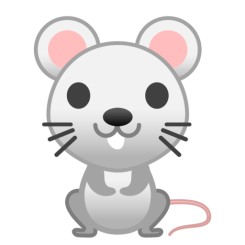 Rostou a vyvíjejí se
různá zvířata se rodí jinak
člověk vychází z maminky
ptáci sedí na vejcích
některá se po narození hned rozběhnou
jiná jsou vázány na maminku
jedno mají ale společné…postupem času se mění v dospělého jedince
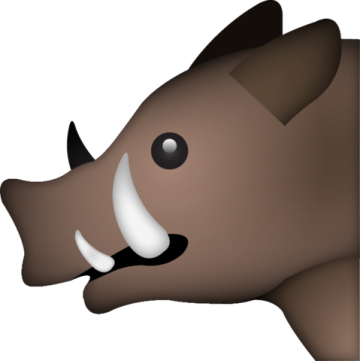 Víš jak se říká mláďatům od…
kočka
- koťata
psa
- štěňata
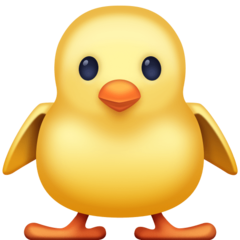 slepice
- kuřata
krávy
- telata
ovce
- jehňata
kůň
- hříbata
husa
- housata
Rozmnožují se
většinou rozlišujeme samce (kluka) a samici (holku)
aby mohl vzniknout nový jedinec musí dojít ke spojení samce a samice – oplodnění
např. u ptáků bývají samci pestře zbarvení, zatímco samice jsou nenápadné
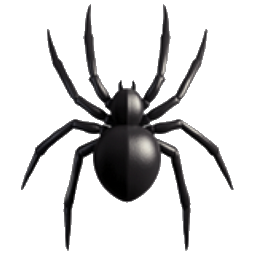 Víš proč jsou samci u ptáků zbarvení a samičky naopak ne?
samci vábí samičky, aby je mohli oplodnit
samičky jsou nenápadné, aby je nikdo neviděl, když sedí na vejcích
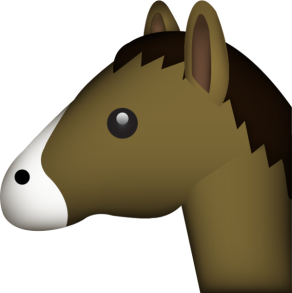 Víš jak se říká druhému pohlaví od…
kobyla
- hřebec
kočka
- kocour
ovce
- beran
pumr
- fena
slepice
- kohout
husa
- houser
jelen
- laň
srnec
- srnka
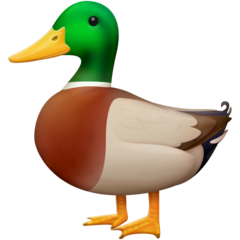 býk
- kráva
Nezapomeň si přepsat do školního sešitu zápis.Dávej si pozor na úpravu.
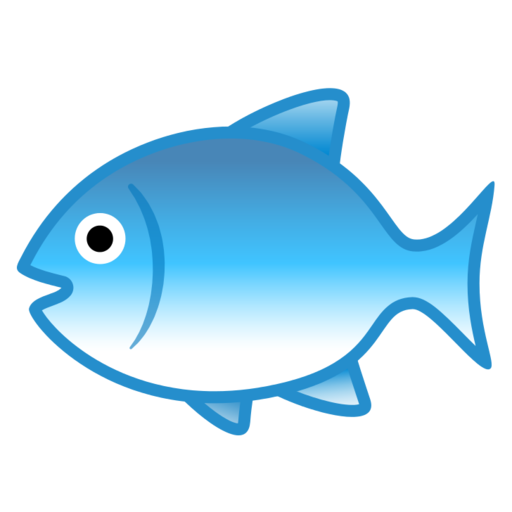 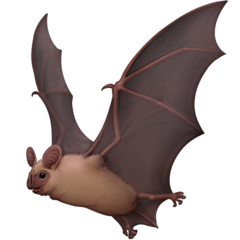 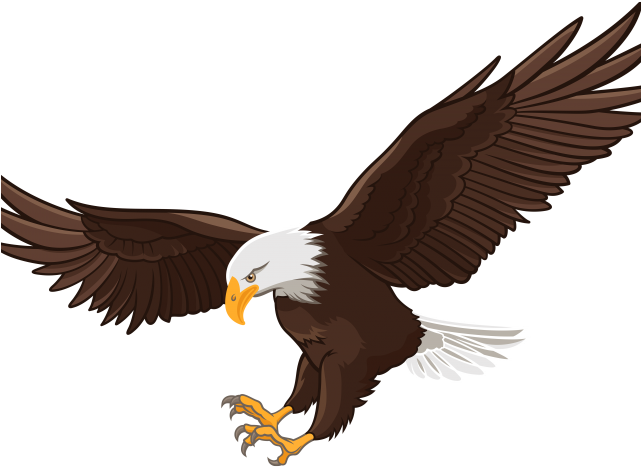 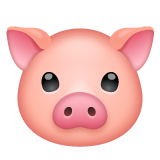 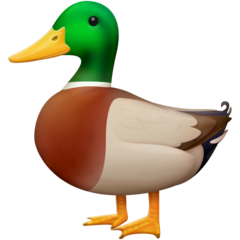 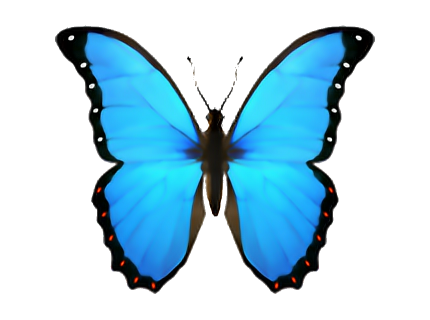 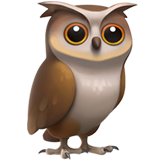 Have a nice day…GOODBYE
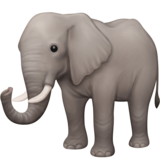 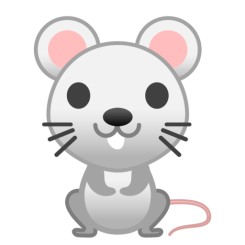 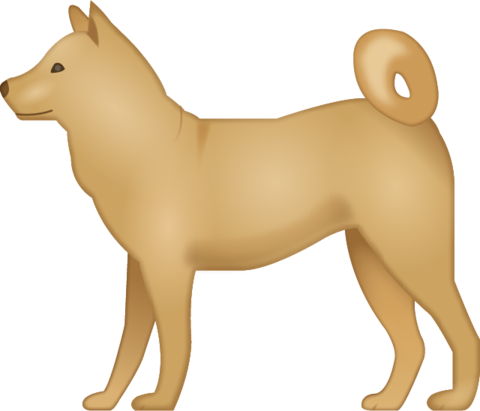 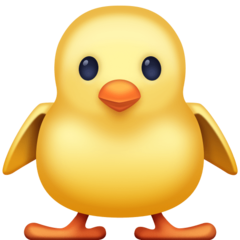 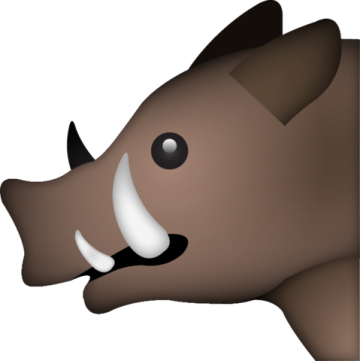 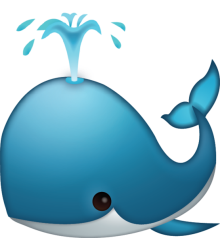 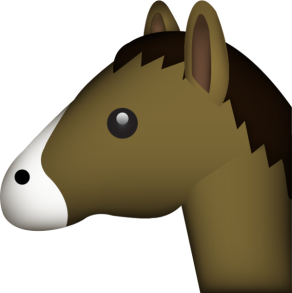 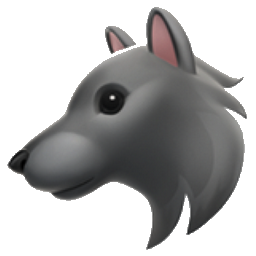 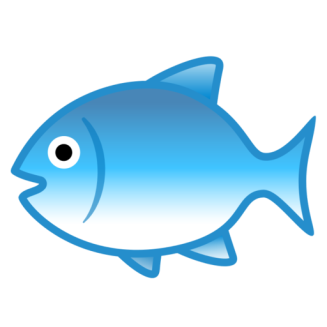 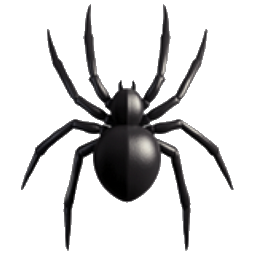